3. What standards are used on variety performance?
DUS (Distinctiveness, Uniformity and Stability) 
VCU (value for cultivation and use): Nutritional value, yield, market, disease resistance etc
4. Type of Data base are available?  
Regional organizations 
COMESA data base 
ECOWAS

National 
Eg. Kenya, Ethiopia, Uganda, Tanzania , Ghana,  Nigeria, Burkina Faso, Senegal, Malawi and Zimbabwe
What does the data base contains
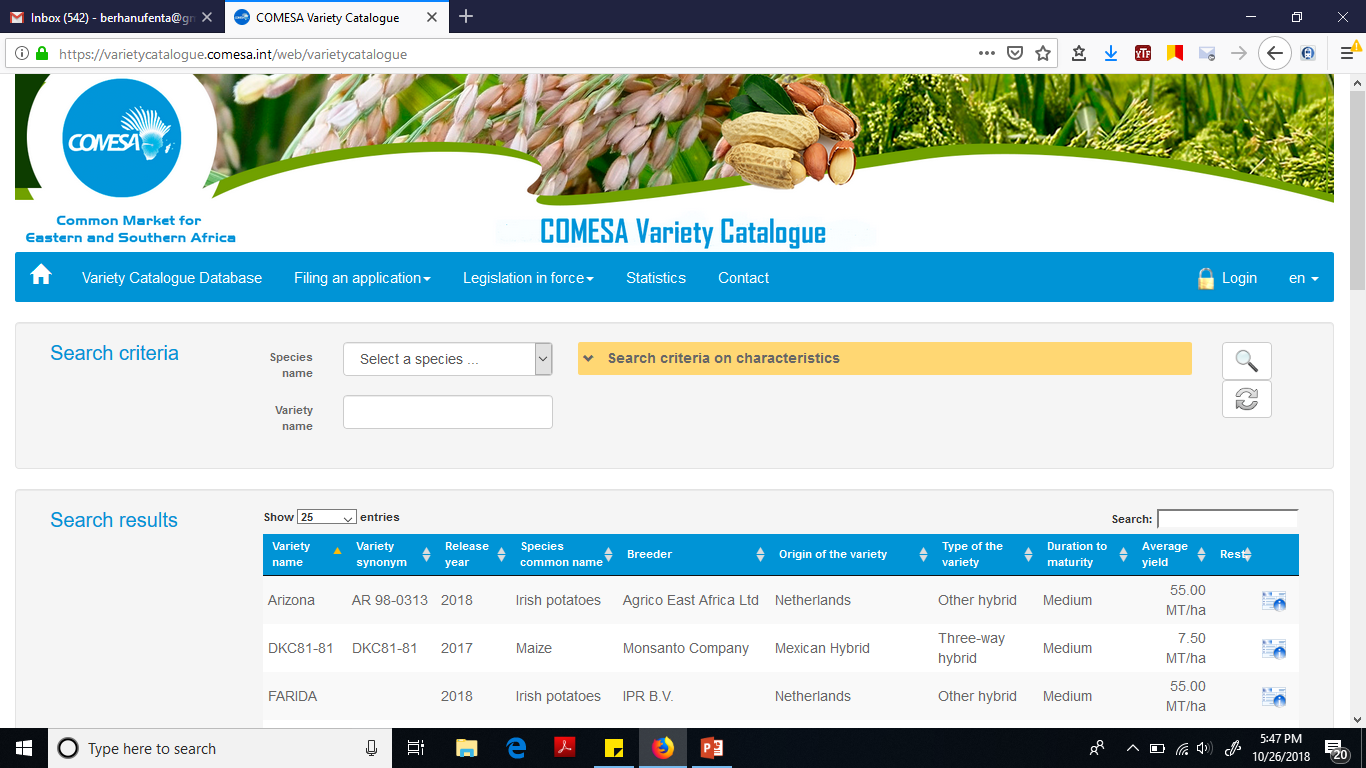